Basics of Aladdin
Setting
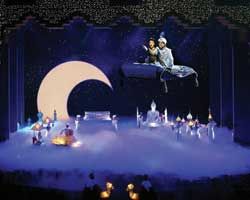 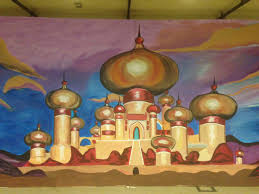 Props
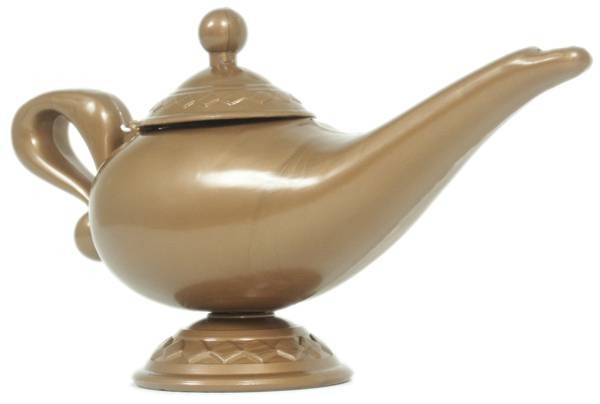 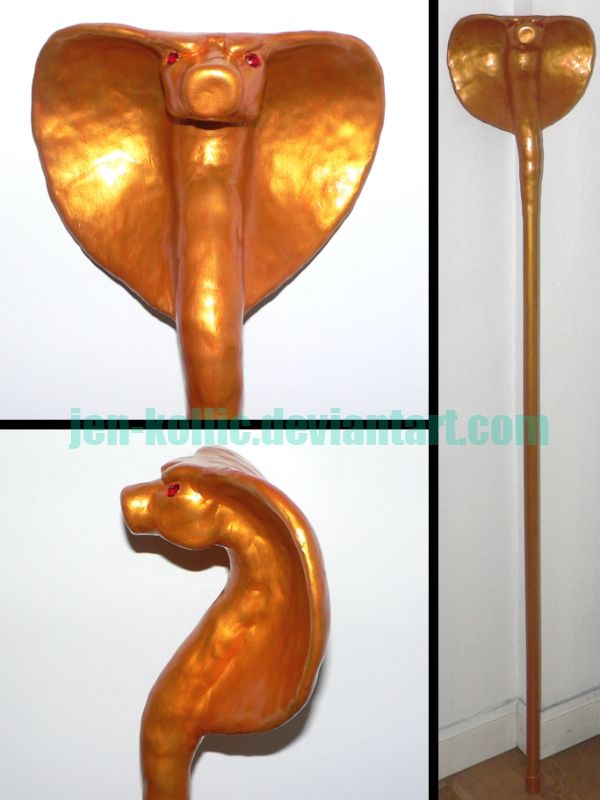 Hair and Makeup
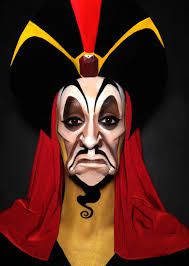 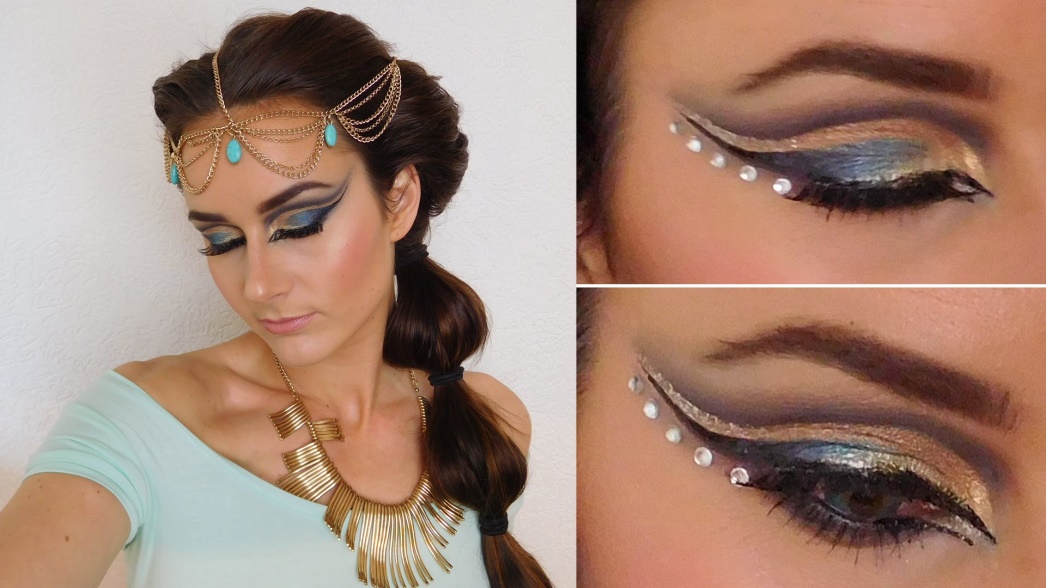 Costumes
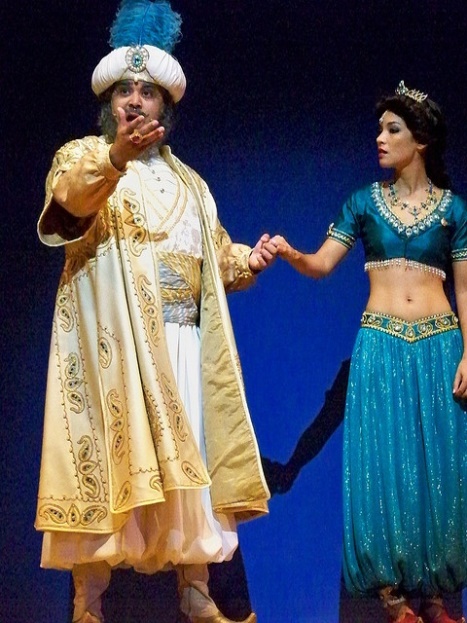 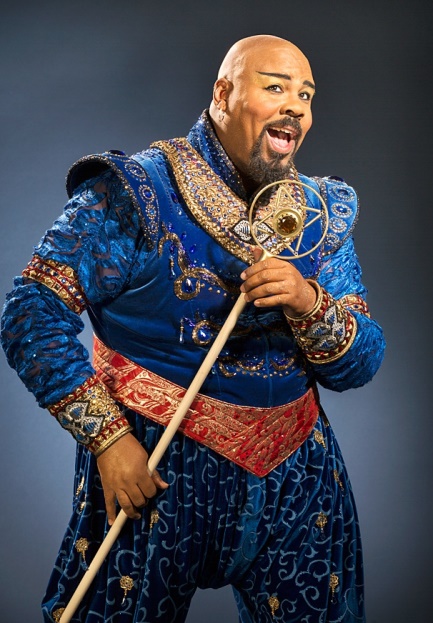 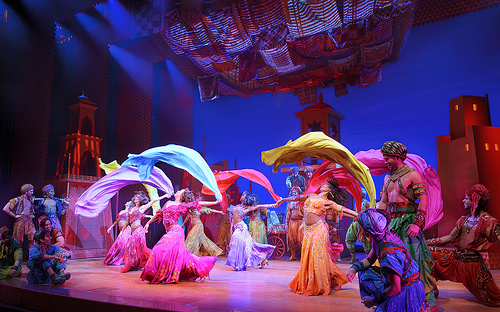 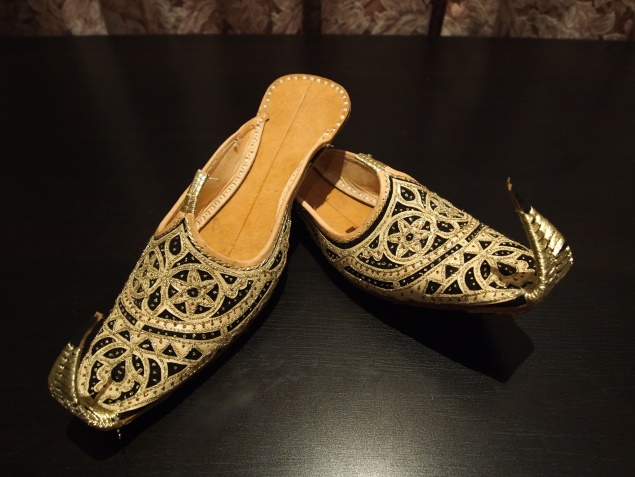